Tratamiento farmacológicode la artrosis de rodilla
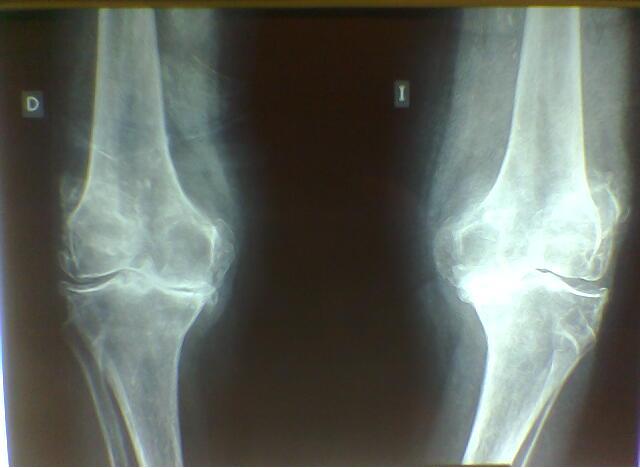 Joaquín Borrás Blasco
Servicio de Farmacia
Hospital Sagunto
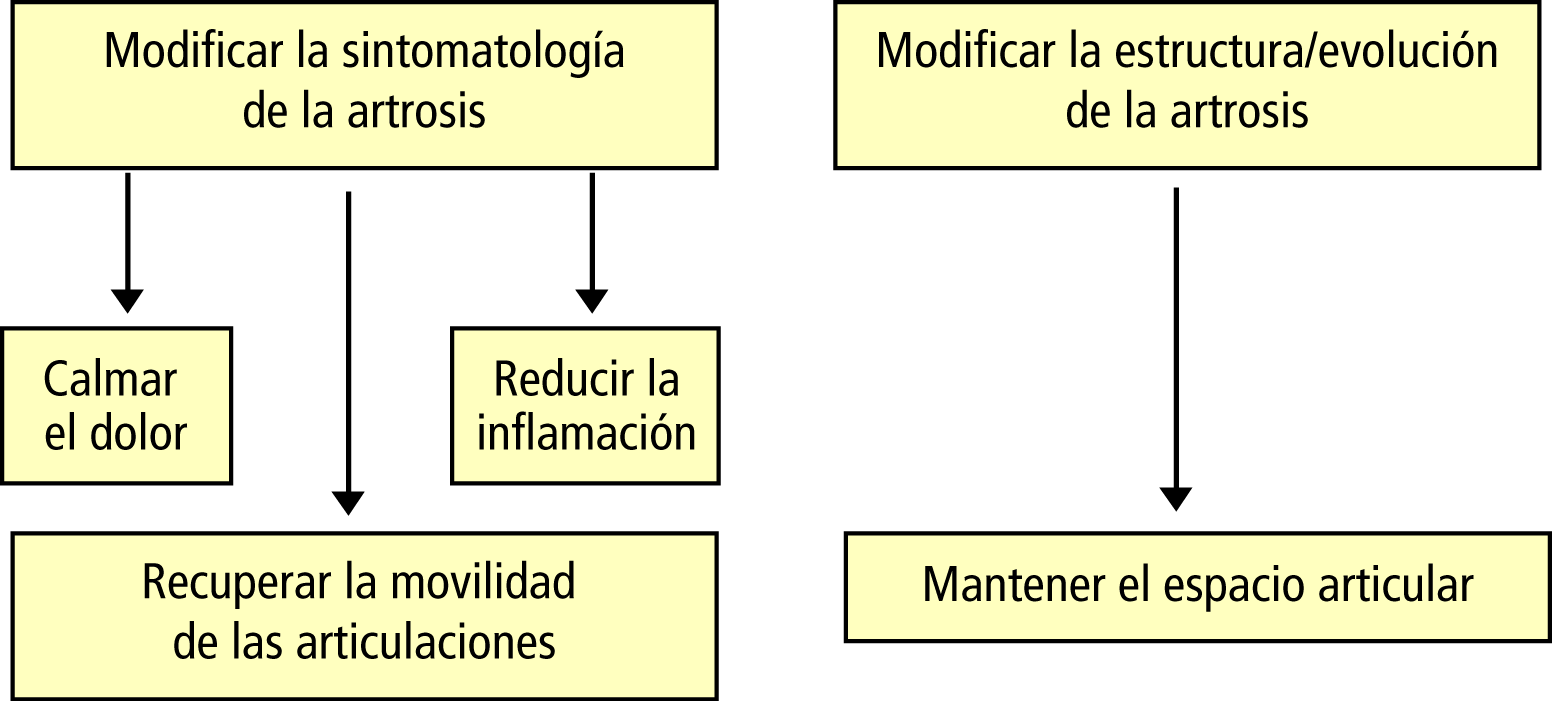 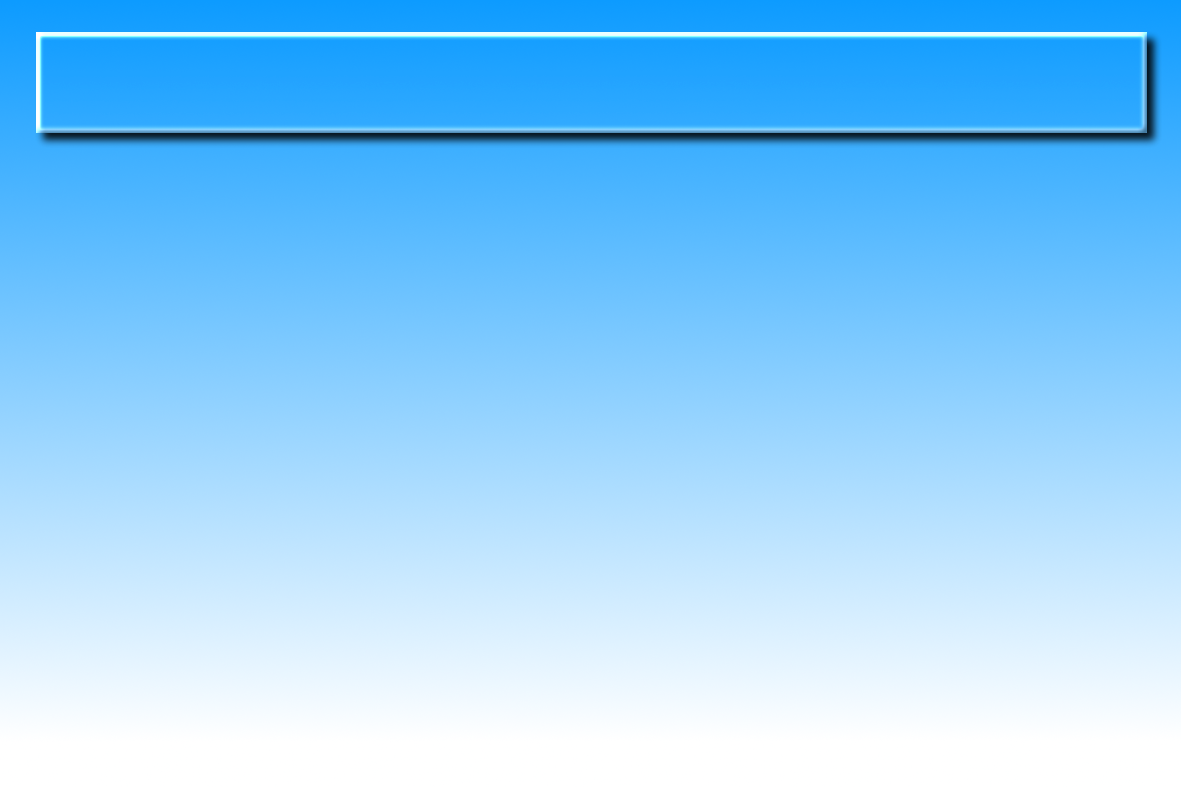 TRATAMIENTO
“En la actualidad, no existe ningún tratamiento que cure la artrosis”
Tratamiento:
El tratamiento de la artrosis debe ser individualizado, adaptado a cada localización y se debe instaurar lo más precozmente posible.
El tratamiento comprende medidas no farmacológicas entre las cuales se encuentran:
Tratamiento:
El tratamiento de la artrosis debe ser individualizado, adaptado a cada localización y se debe instaurar lo más precozmente posible (SER).

El tratamiento comprende medidas farmacológicas, entre las cuales se encuentran:
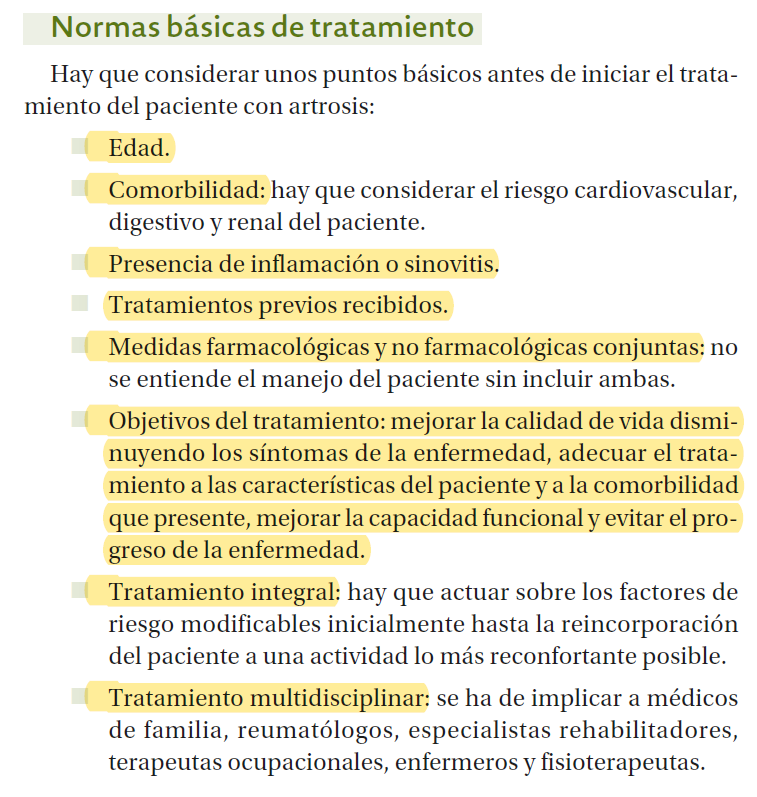 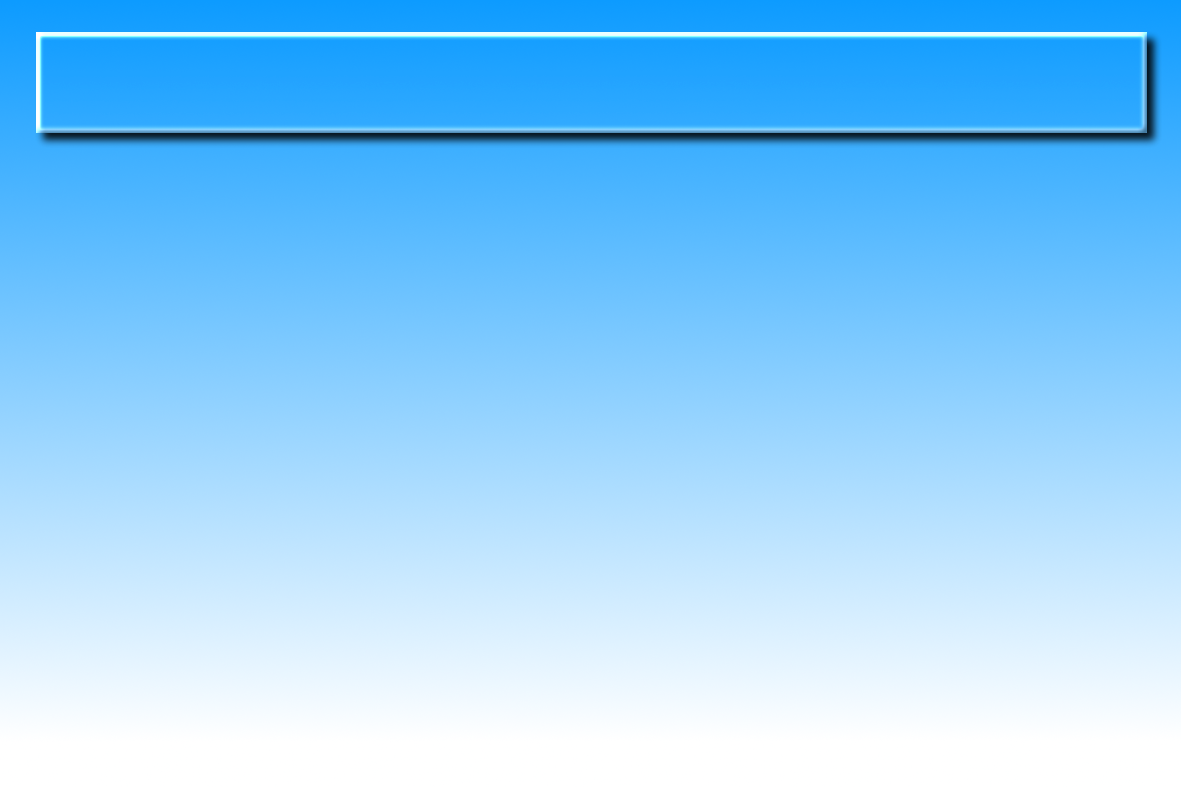 ALGORITMO TERAPEUTICO
MEDIDAS 

NO 

FARMACO-LÓGICAS
PARACETAMOL       Si derrame articular:
AINE TOPICO          Artrocentesis + cortic
1º ESCALON
AINE
 (COX2)
2º ESCALON
OPIACEOS: TRAMADOL              
SYSADOA
3º ESCALON
TRATAMIENTO QUIRURGICO
4º ESCALON
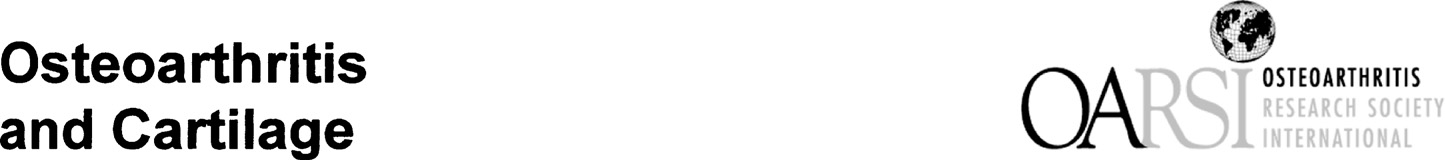 EULAR (European League Against Rheumatism) propone el siguiente esquema terapéutico:
El manejo óptimo de la artrosis requiere una combinación de medidas farmacológicas y no farmacológicas.

El tratamiento debe ser adaptado de acuerdo a los siguientes factores: factores de riesgo, intensidad del dolor, localización y deseos/espectativas del paciente.

El tratamiento no farmacológico debe incluir educación sanitaria, ejercicio, ayudas de descarga (bastones, plantillas) y reducción del peso si IMC >27.
EULAR (European League Against Rheumatism) propone el siguiente esquema terapéutico:
4) Paracetamol es el analgésico de primera elección.
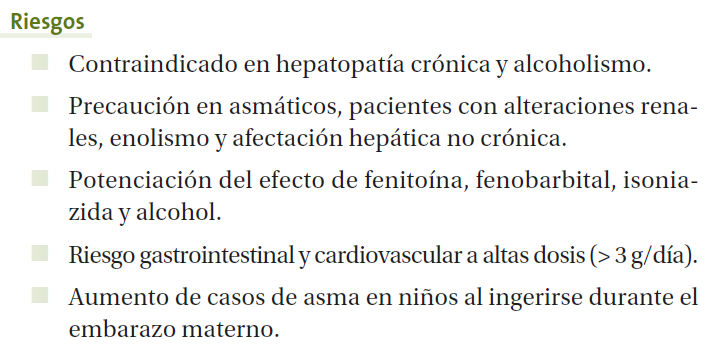 EULAR (European League Against Rheumatism) propone el siguiente esquema terapéutico:
5) Las aplicaciones tópicas (AINES/Capsaicina) tienen eficacia clínica y son seguras.

6) Los AINES a la dosis más baja efectiva deben añadirse o sustituir al paracetamol si el dolor no se controla
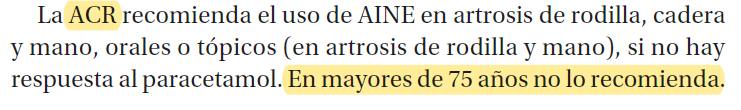 EULAR (European League Against Rheumatism) propone el siguiente esquema terapéutico:
6) Los AINES/COXIBS a la dosis más baja efectiva deben añadirse o sustituir al paracetamol si el dolor no se controla
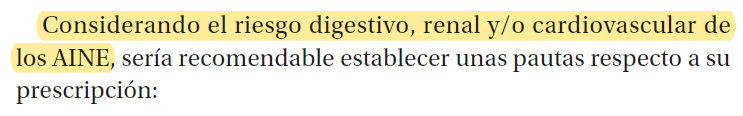 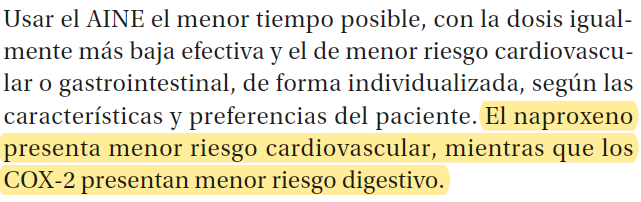 EULAR (European League Against Rheumatism) propone el siguiente esquema terapéutico:
6) Los AINES/COXIBS a la dosis más baja efectiva deben añadirse o sustituir al paracetamol si el dolor no se controla
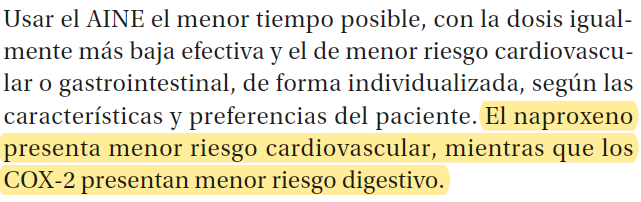 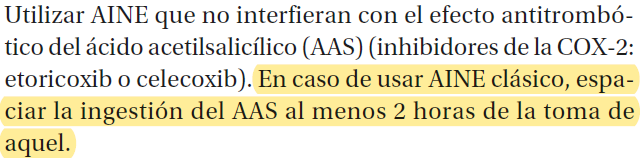 EULAR (European League Against Rheumatism) propone el siguiente esquema terapéutico:
6) Los AINES/COXIBS a la dosis más baja efectiva deben añadirse o sustituir al paracetamol si el dolor no se controla
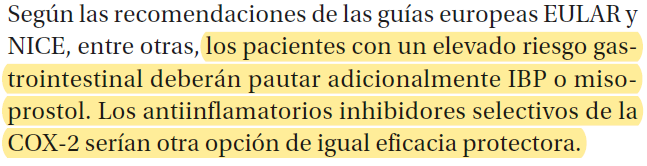 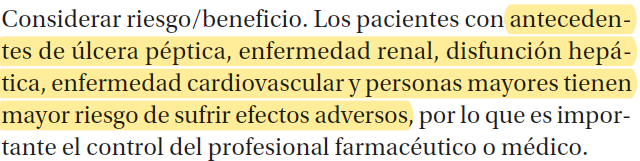 6) Los AINES/COXIBS a la dosis más baja efectiva deben añadirse o sustituir al paracetamol si el dolor no se controla
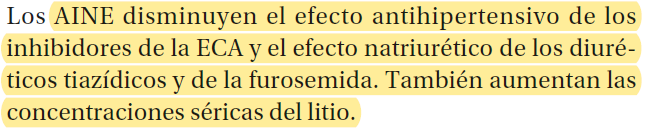 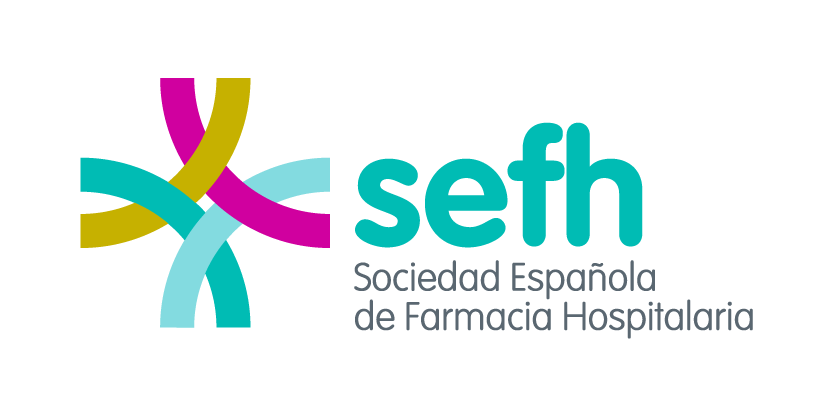 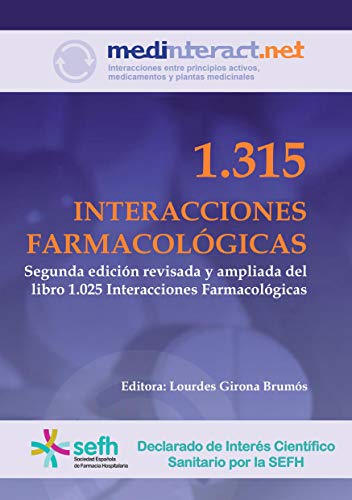 https://www.sefh.es/bibliotecavirtual/inter20/interacciones_farmacologicas.pdf?ts=20210129103236
EULAR (European League Against Rheumatism) propone el siguiente esquema terapéutico:
7) Analgésicos opioides son alternativas si los AINES están contraindicados o son ineficaces
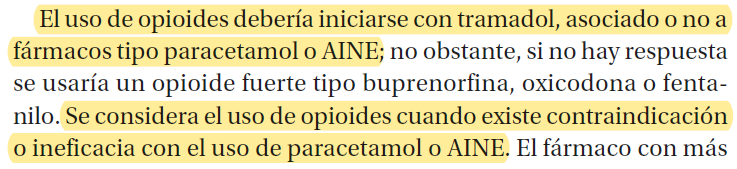 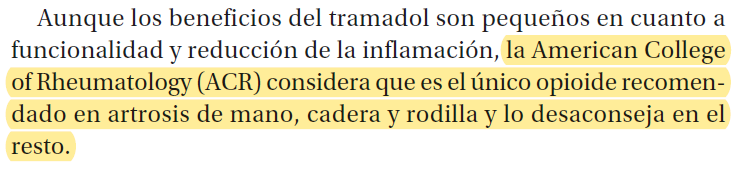 EULAR (European League Against Rheumatism) propone el siguiente esquema terapéutico:
7) Analgésicos opioides son alternativas si los AINES están contraindicados o son ineficaces
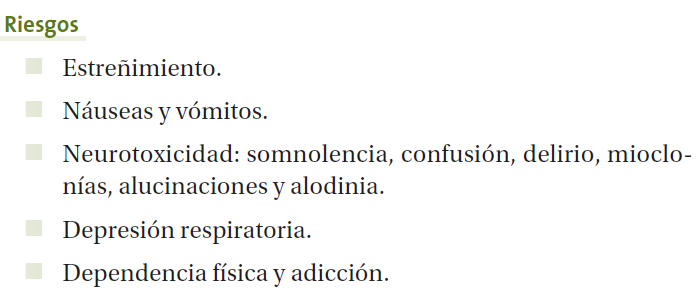 EULAR (European League Against Rheumatism) propone el siguiente esquema terapéutico:
8) Los Condroprotectores (SYSADOA –Slow Acting Drug for Osteoarthritis-) tienen un efecto sintomático pequeño. No están bien establecidas las indicaciones.
En está revisión sobre los Condroprotectores (SYSADOA –Slow Acting Drug for Osteoarthritis-) publicada en la revista AMF

Para ello se seleccionaron 7 revisiones sistemáticas, 4 metanálisis, 4 ensayos clínicos aleatorizados y 6 guías de práctica clínica, utilizando como bases de datos: Pubmed, Cochrane, Update 19.1 y Dynamed.
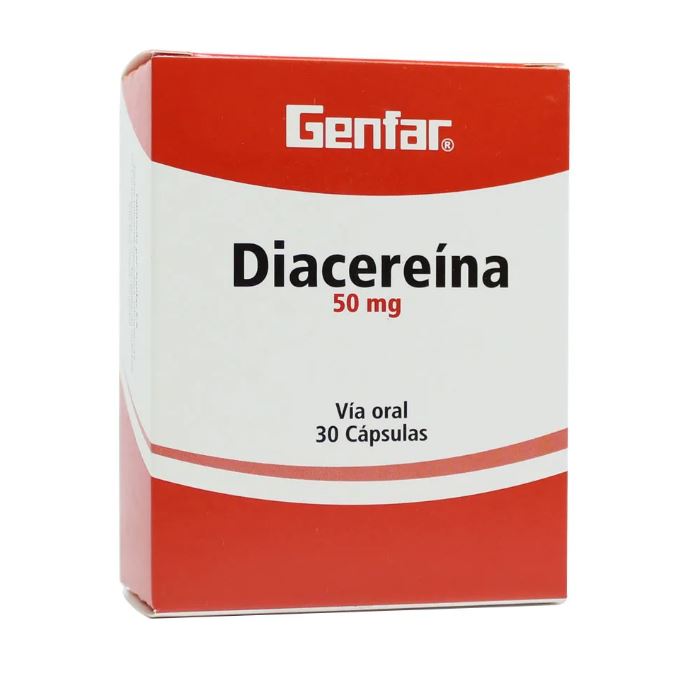 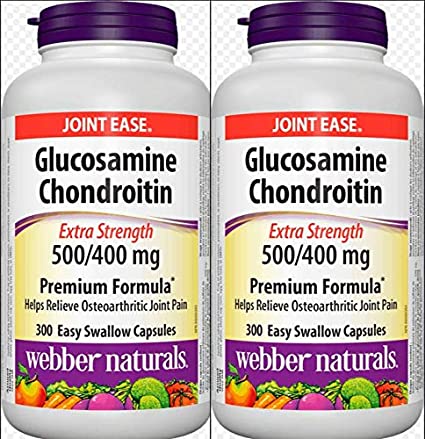 Sempere Manuel M., Roth Damas P., Gonzálvez Perales JL., “Condroprotectores en la artrosis”, Revista AMF, 2013
EULAR (European League Against Rheumatism) propone el siguiente esquema terapéutico:
8) Los Condroprotectores (SYSADOA –Slow Acting Drug for Osteoarthritis-) tienen un efecto sintomático pequeño. No están bien establecidas las indicaciones.
Conclusiones:


Sulfato de glucosamina y condroitín sulfato: no indicados en ninguna fase evolutiva, sin evidencia como modificadores de la enfermedad. Poca o ninguna evidencia de beneficio clínico.

Diacereína: ausencia de efectos sintomáticos y estructurales tras 1 año de tratamiento. No mencionada en guías de práctica clínica. EA gastrointestinales graves (diarrea 42%). Eficacia similar a las medidas funcionales, se desconoce su eficacia a largo plazo.
Sempere Manuel M., Roth Damas P., Gonzálvez Perales JL., “Condroprotectores en la artrosis”, Revista AMF, 2013
EULAR (European League Against Rheumatism) propone el siguiente esquema terapéutico:
8) Los Condroprotectores (SYSADOA –Slow Acting Drug for Osteoarthritis-) tienen un efecto sintomático pequeño. No están bien establecidas las indicaciones.
Dado que no se ha demostrado que los SYSADOA sean eficaces en el tratamiento de la artrosis, es importante insistir en aquello que suponga una verdadera condroprotección: normalizar el peso, realizar ejercicios aeróbicos, no sobrecargar las articulaciones, utilizar plantillas, masajes con hielo y llevar el bastón en la mano opuesta a la rodilla o cadera afectada.


La guía NICE no recomienda el condroitín sulfato ni el sulfato de glucosamina como tratamientos para la artrosis, dado que no hay suficientes evidencias que respalden el uso de estos medicamentos, debería plantearse la desfinanciación pública de estos fármacos e informar a los profesionales y pacientes de su ineficacia.
EULAR (European League Against Rheumatism) propone el siguiente esquema terapéutico:
9) La inyección intraarticular de corticoides es útil en los brotes.








10) Las prótesis deben ser consideradas en pacientes con dolor y discapacidad grave refractarios.
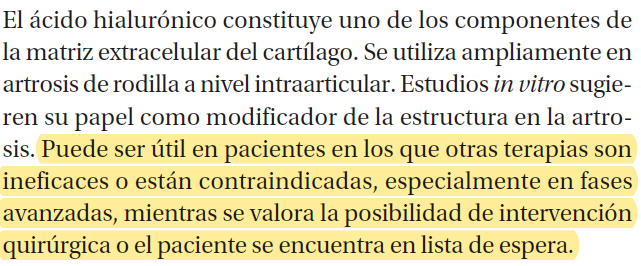 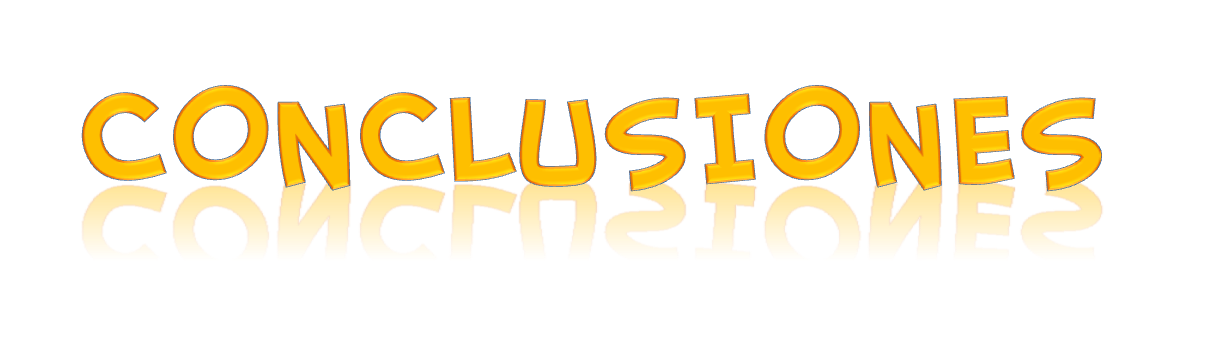 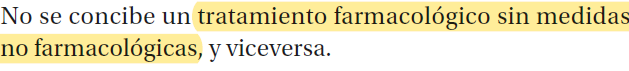 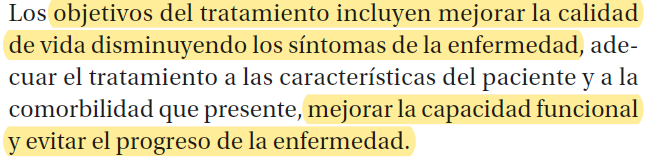 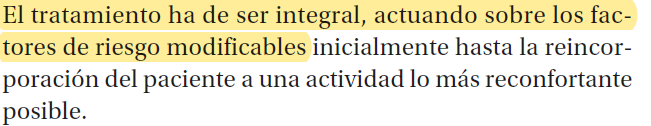